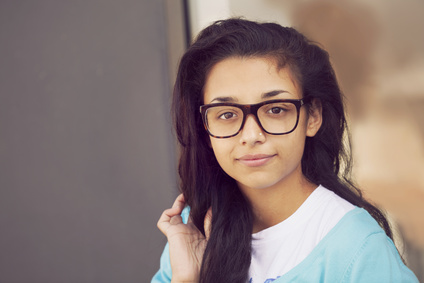 Virginie DePAOLINA
Berufsbezeichnung
ÜBER MICH
KONTAKT
TELEFON
000 111 333
EMAIL
name@mail.com
ADRESSE
12 Street Name
BERLIN
Lorem ipsum dolor sit amet, consectetur adipiscing elit. Morbi tristique sapien nec nulla rutrum imperdiet. Nullam faucibus augue id velit luctus maximus. Interdum et malesuada fames ac ante ipsum primis in faucibus.
BERUFSERFAHRUNGEN
BERUFSBEZEICHNUNG
2011 - 2012
Lorem ipsum dolor sit amet, consectetur adipiscing elit. Morbi tristique sapien nec nulla rutrum imperdiet. Nullam faucibus augue id velit luctus maximus. Interdum et malesuada fames ac ante ipsum primis in faucibus. Etiam bibendum, ante nec luctus posuere.

BERUFSBEZEICHNUNG
2012 – 2013
Lorem ipsum dolor sit amet, consectetur adipiscing elit. Morbi tristique sapien nec nulla rutrum imperdiet. Nullam faucibus augue id velit luctus maximus. Interdum et malesuada fames ac ante ipsum primis in faucibus. Etiam bibendum, ante nec luctus posuere.

BERUFSBEZEICHNUNG
2013 - 2015
Lorem ipsum dolor sit amet, consectetur adipiscing elit. Morbi tristique sapien nec nulla rutrum imperdiet. Nullam faucibus augue id velit luctus maximus. Interdum et malesuada fames ac ante ipsum primis in faucibus. Etiam bibendum, ante nec luctus posuere.

BERUFSBEZEICHNUNG
2015 – BIS HEUTE
Lorem ipsum dolor sit amet, consectetur adipiscing elit. Morbi tristique sapien nec nulla rutrum imperdiet. Nullam faucibus augue id velit luctus maximus. Interdum et malesuada fames ac ante ipsum primis in faucibus. Etiam bibendum, ante nec luctus posuere.
AUSBILDUNG
2016 – UNIVERSITÄT 
Lorem ipsum dolor sit amet, consectetur adipiscing elit. 

2016 – UNIVERSITÄT 
Lorem ipsum dolor sit amet, consectetur adipiscing elit. 

2016 – UNIVERSITÄT 
Lorem ipsum dolor sit amet, consectetur adipiscing elit.
FÄHIGKEITEN
Vertrieb 

Buchhaltung 

Management
SPRACHEN
Englisch

Spanisch

Französisch